based on 2212.03268 [hep-ph]
S.V. Demidov, B.R. Farkhtdinov1,2, D.G. Levkov
1Institute for Nuclear Research of the Russian Academy of Sciences 
2Moscow Institute of Physics and Technology
Multiparticle production
Multiparticle probabilities
Perturbation theory
Exponentiation
The XV-th International School-Conference "The Actual Problems of Microworld Physics"
2/09/2023
2
Multiparticle processes
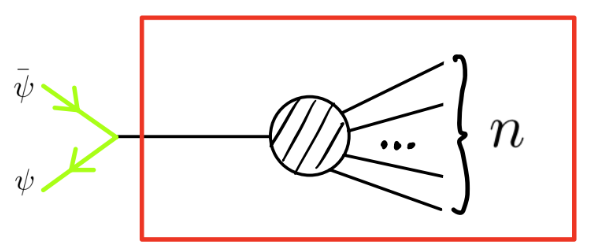 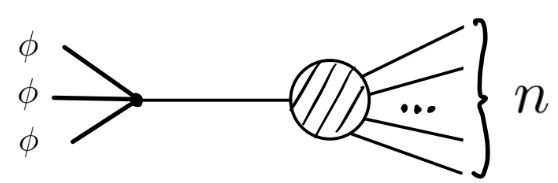 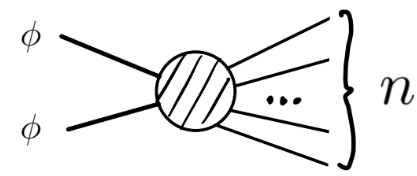 The XV-th International School-Conference "The Actual Problems of Microworld Physics"
2/09/2023
3
Amplitudes on threshold
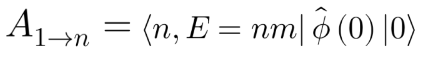 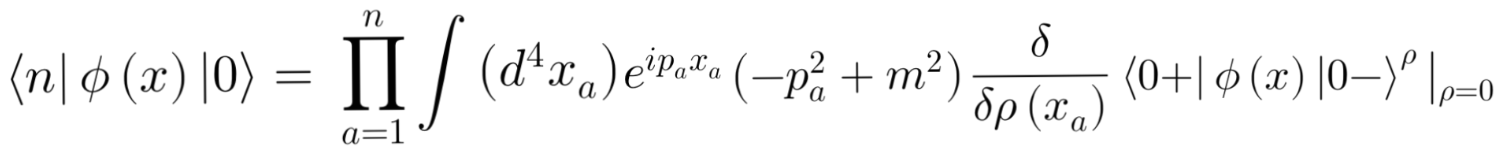 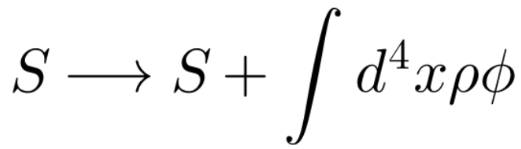 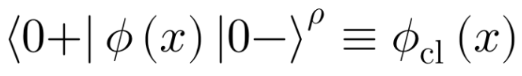 The XV-th International School-Conference "The Actual Problems of Microworld Physics"
2/09/2023
4
Tree-level
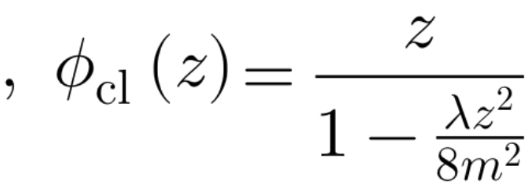 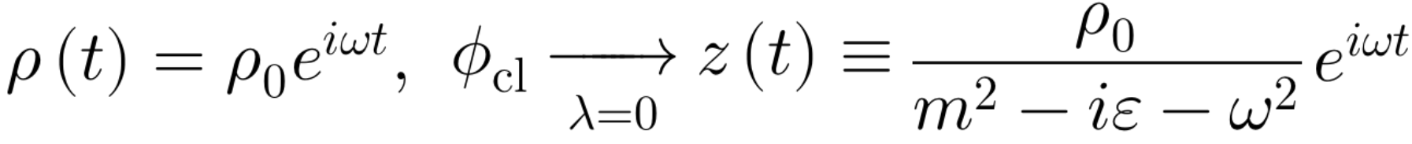 The XV-th International School-Conference "The Actual Problems of Microworld Physics"
2/09/2023
5
Counting diagrams
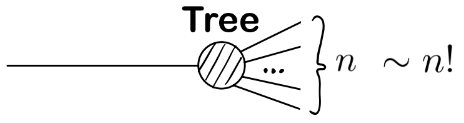 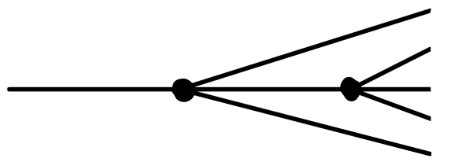 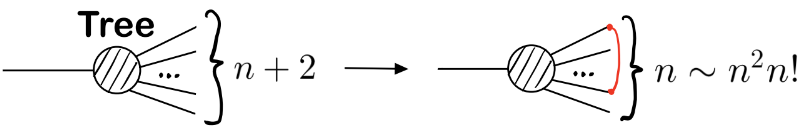 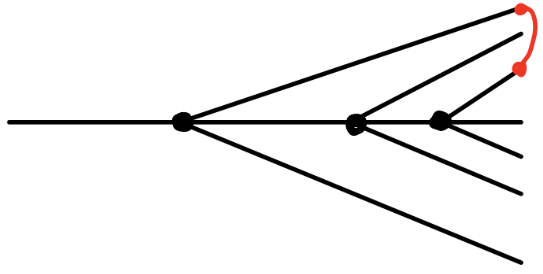 The XV-th International School-Conference "The Actual Problems of Microworld Physics"
2/09/2023
6
One-loop correction
The XV-th International School-Conference "The Actual Problems of Microworld Physics"
2/09/2023
7
Amplitudes and probabilities
The XV-th International School-Conference "The Actual Problems of Microworld Physics"
2/09/2023
8
Failure of perturbation theory
The XV-th International School-Conference "The Actual Problems of Microworld Physics"
2/09/2023
9
Series resummation
The XV-th International School-Conference "The Actual Problems of Microworld Physics"
2/09/2023
10
The exponent
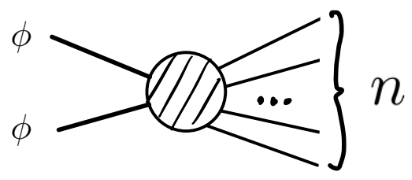 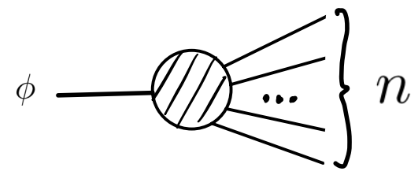 The XV-th International School-Conference "The Actual Problems of Microworld Physics"
2/09/2023
11
2. Method of singular solutions
Formulation
Numerical implementation
Verification
[Son, 1995]
The XV-th International School-Conference "The Actual Problems of Microworld Physics"
2/09/2023
12
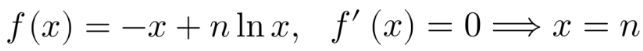 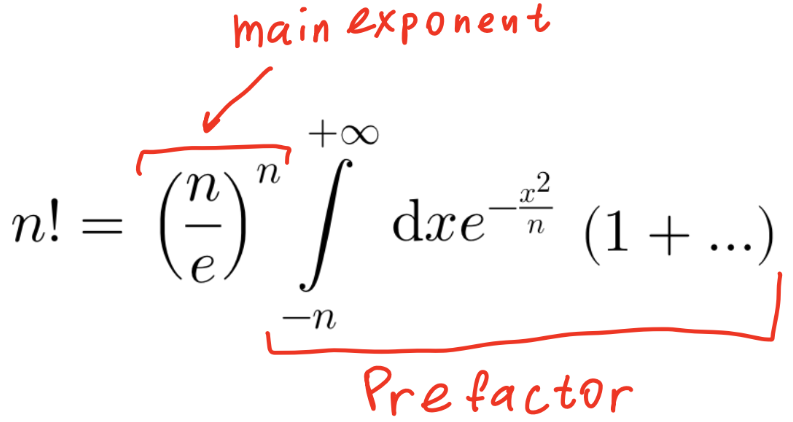 The XV-th International School-Conference "The Actual Problems of Microworld Physics"
2/09/2023
13
Landau method in QM
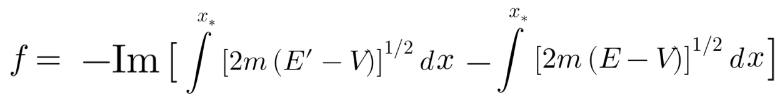 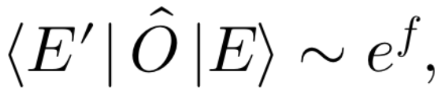 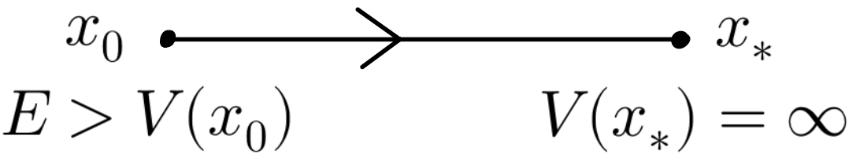 The XV-th International School-Conference "The Actual Problems of Microworld Physics"
2/09/2023
14
Probability
The XV-th International School-Conference "The Actual Problems of Microworld Physics"
2/09/2023
15
Initial state
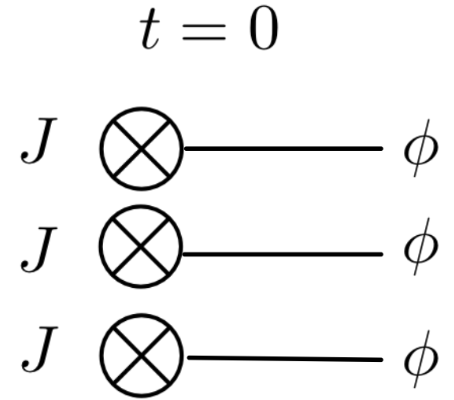 The XV-th International School-Conference "The Actual Problems of Microworld Physics"
2/09/2023
16
Saddle point
The XV-th International School-Conference "The Actual Problems of Microworld Physics"
2/09/2023
17
The XV-th International School-Conference "The Actual Problems of Microworld Physics"
2/09/2023
18
Example of typical behavior
The XV-th International School-Conference "The Actual Problems of Microworld Physics"
2/09/2023
19
Numerical suppression exponents
The XV-th International School-Conference "The Actual Problems of Microworld Physics"
2/09/2023
20
fit
The XV-th International School-Conference "The Actual Problems of Microworld Physics"
2/09/2023
21
The XV-th International School-Conference "The Actual Problems of Microworld Physics"
2/09/2023
22
The XV-th International School-Conference "The Actual Problems of Microworld Physics"
2/09/2023
23
Conclusions
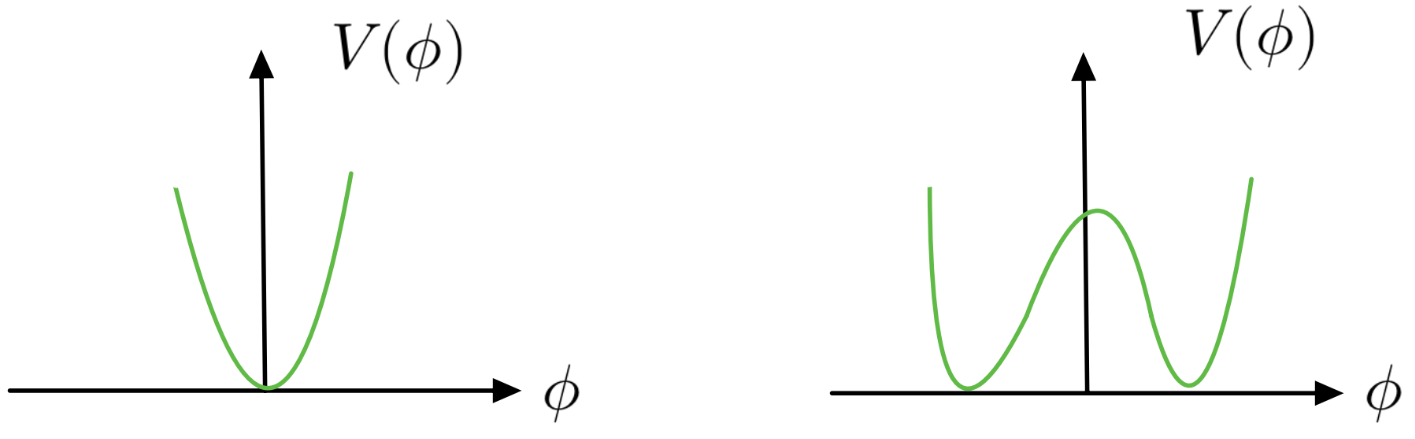 ?
Suppression
The XV-th International School-Conference "The Actual Problems of Microworld Physics"
2/09/2023
24
The XV-th International School-Conference "The Actual Problems of Microworld Physics"
2/09/2023
25
Example of a solution
The XV-th International School-Conference "The Actual Problems of Microworld Physics"
2/09/2023
26